Facilitating Improvement in Teacher Practice
Learning Module 1
Framing the Series
Acknowledgments
This module series includes work that has been adapted from successful strategies developed by Alicia Bowman and Kim Austin for the Regional Educational Laboratory West (REL West) at WestEd.
We would like to acknowledge the Center for the Collaborative Classroom and Washoe County School District for their partnership in this work. We would also like to acknowledge the Carnegie Foundation for the Advancement of Teaching for its contributions to the field that are cited in this work.
Citation: Bowman, A., & Austin, K. (2021). Facilitating Improvement Professional Learning Modules—Module 1: Framing the series [Slide deck]. Washington, DC: U.S. Department of Education, Institute of Education Sciences, National Center for Education Evaluation and Regional Assistance, Regional Educational Laboratory West.
This product was funded under Contract ED-IES-17-C-0012 by Regional Educational Laboratory West administered by WestEd. The content of this product does not necessarily reflect the views or policies of the Institute of Education Sciences or the U.S. Department of Education, nor does mention of trade names, commercial products, or organizations imply endorsement by the U.S. government.
3
Welcome
[Speaker Notes: We recommend that you include a slide to introduce the facilitation team. This is also where you can build in an opportunity for participant introductions.]
4
Learning targets
Understand why continuous improvement is important for student success.
Consider the expectations for the series and what success looks like. 
Begin to build a community of practice.
[Speaker Notes: As you describe the learning targets, mention some of the key points.

Key points:
•    The overall goal of this work is to improve Tier 1 instruction with a systematic, collaborative, job-embedded continuous improvement process.
•    The modules are based on reflecting on instructional practice, guided by goals and data. 
•    The modules are designed to support educational leaders—principals, coaches, and teacher leaders—in engaging in this type of learning together with teachers.]
5
Topics
What is continuous improvement, and why is it important?
Expectations for the series.
Defining success.
Developing a learning community.
6
What is continuous improvement, and why is it important?
[Speaker Notes: This section provides background about the series, including information about continuous improvement. Continuous improvement forms the underpinning for this series of trainings and will be referred to repeatedly across the sessions.]
7
What is continuous improvement?
The term “continuous improvement” is often used to describe action and reflection, organized in a repeating cycle, to get improved results over time.
8
Improvement questions
We have four key improvement questions to improve our work:
1. What are our priority needs?
2. What is the problem we are trying to solve?
3. What might we change or introduce, and why?
4. How will we test and build confidence in our changes?
Source: Adapted from Langley (2009).
9
Continuous improvement process
The continuous improvement process has a structure that you apply to organize your improvement work to drive continuous improvement. 
Generally, a continuous improvement process structure includes:
A needs assessment.
Problem identification.
Root cause analysis. 
Multiple inquiry cycles. 
Implementation.
10
Why is this work important?
An effective continuous improvement process is grounded in context while keeping students at the center.
It is focused around a moral imperative of improving the outcomes for each student by addressing breakdowns and gaps in the system.
11
Background
REL West partnered with Washoe County School District to leverage continuous improvement methods that enable educators across all levels of the system to improve professional learning for K–6 achievement in literacy. 
Key components of professional learning are teacher collaboration, structured around inquiry cycles, and the use of data to document improvement and learning.
12
Background
These modules are intended as capacity-building tools to support the scaling, spread, and sustainability of effective teacher collaboration through the use of learning huddles and inquiry cycles. 
The content represents a synthesis of the processes and learning that have emerged from the Literacy Improvement Partnership at REL West.
13
Why these modules?
The overall goal of this work is to improve Tier 1 instruction with systematic, collaborative, job-embedded structures and processes of reflecting on instructional practice, guided by goals and data. 
The modules are designed to support educational leaders— principals, coaches, and teacher leaders—in engaging in this type of learning together with teachers.
14
Expectations for the series
15
Participant expectations
Complete eight half-day modules.
Identify a team to work with.
Between each module, take part in two to three hours of planning and team meetings.
16
Learning arc for modules
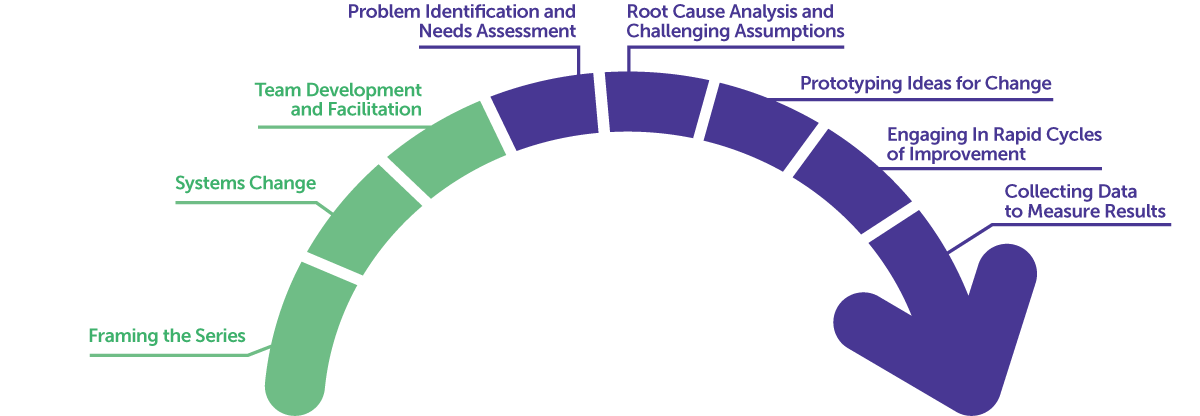 [Speaker Notes: The first portion of the learning arc focuses on creating the conditions for continuous improvement to thrive, including understanding your system and the process of systems change, as well as team development and facilitation practices. The second portion takes you through facilitating the major stages of a continuous improvement process, including problem identification, needs assessment, root cause analysis, prototyping and testing ideas for change, and measurement and data collection.]
17
Overview of the learning modules
The modules are separated into clusters of professional development topics for principals, coaches, and teacher leaders to learn and then use with the educators they support. 

The overall outcomes of the modules are for you to …
Develop—or deepen—your understanding of continuous improvement processes.
Strengthen your capacity to facilitate teacher learning and collaboration.
Try out structures and routines that embed continuous improvement methods in daily work.
Reflect on and improve a culture of collaboration that supports transparency and organizational learning.
18
Module topics
Module 1: Develop a general understanding of continuous improvement, understand the overall structure of the learning series, and unpack your motivations for leading continuous improvement work.

Module 2: Understand what systems are and how you can impact systems change.

Module 3: Learn about team development, facilitation practices, and routines to improve instructional practice.
19
Module topics
Module 4: Explore methods to identify and prioritize areas for improvement.

Module 5: Understand the importance of—and explore methods for—a root cause analysis to identify the problem you need to solve.

Module 6: Identify what you will change and the development of a specific change idea to test.

Module 7: Engage in inquiry cycles and continuous improvement methods for rapid testing.

Module 8: Explore different types of data to measure results.
20
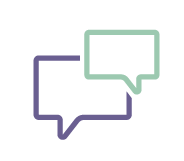 What do you hope to learn?
What is something that you are looking forward to learning more about as you move through the modules? 
What would be helpful for the teams you work with?
[Speaker Notes: Depending on the size of the group, this could be a whole-group or small-group activity. Suggest participants review the workbook pages from this module as they answer the questions. For very large groups, you may have people record their thoughts on sticky notes and then collect them. Or include responses in the chat if facilitation is online.]
21
Defining success
[Speaker Notes: Explain to participants that over the next few slides we’ll be talking about defining success to better understand what we value and thus what we support in our educational context. Tell participants that we’ll consider what success looks like and how it is important that teachers commit to that aim.]
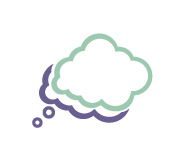 22
Self-reflection
Defining success:
In your experience, what makes teacher collaboration successful?
[Speaker Notes: This can be an individual self-reflection in the participant workbook, or you can choose to let participants share with a partner after their self-reflection. 

Participants should think about a collaboration that they have led or have been a part of that they felt was successful and what made it successful to them. They can include how the team worked together, what the team accomplished, and/or the impact or outcomes that resulted because of what the team did together.]
23
Defining success
For continuous improvement work to be effective, there needs to be agreement about what success will look like. 
What individuals in a system care about helps to define success.
[Speaker Notes: Explain that what a system cares about might be explicit, or it might be embedded in the system through long-term and unexamined practices, policies, and procedures.]
24
Defining success
Every district and school has its own unique “sphere of success.” 
A sphere of success is a set of students for whom the current system and practices are working.
Regardless of how successful a school or district is, most have groups of students who are within this sphere and groups who are not.
Source: Bowman (2011).
25
Example definitions of success
Different schools and teachers often emphasize different things depending on what they care about:

Success is defined by test scores, classwork, and homework. 
Success is defined by standardized test scores.
Success is defined by a group project score.
Success is defined by demonstrated understanding of content.
Success is defined by participation and engagement.

Think about what each of these definitions communicates about what is important.
[Speaker Notes: Ask for participant responses regarding what is important. Ask them to contrast the system that defines success by the first two definitions versus by the last two.]
26
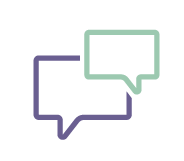 Defining success
Small-group discussion:
How do you define success in your context?
Who is inside the sphere of success, and who is not?
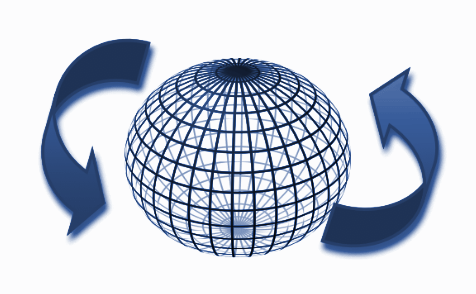 Source: Bowman (2011).
[Speaker Notes: In an in-person setting, each table of participants should take time to create a poster on chart paper with their responses.
 
If you are facilitating online, you may want to develop a shared-document notetaker for this activity to collect the different definitions of success.]
27
Continuous improvement for success
Continuous improvement allows teams of educators to look closely at the practices that they are using that are not working for particular children and then make strategic changes, evaluate the impact of those changes, and use what the educators learn to bring more students into the sphere of success.
28
What does success look like for teachers?
For students to find success in classrooms, teachers need to find success as teachers.

How you define success for teachers is strongly connected to what you care about.
[Speaker Notes: The key point here is that teacher efficacy is important to support effective instruction. Tapping into what teachers care about and what they want to improve fuels continuous improvement.]
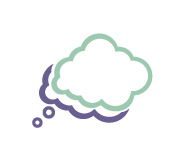 29
Self-reflection
What does it look like and feel like when you have successfully supported someone?
Why is that important to you?
[Speaker Notes: This can be an individual self-reflection in the workbook, or you can choose to let participants share with a partner after their self-reflection.
 
Emphasize that we want all teachers to feel this and be united in working collaboratively to achieve this for themselves and for each student.]
30
Developing a learning community
[Speaker Notes: Tell participants that people go into a learning community with different definitions of success and how they will get there. Being intentional in how the learning community will create a safe space for dialogue and change is critical.]
31
Reflections on community
“A community is a group of people who acknowledge their interconnectedness, have a sense of their common purpose, respect their differences, share in group decision making as well as in responsibility for the actions of the group, and support each other’s growth.”
—Sheldon Berman
“Community isn’t always synonymous with warmth and harmony … It is important to remind ourselves that real community is forged out of struggle. This is the crucible from which a real community grows.”
—Linda Christensen
[Speaker Notes: Emphasize that as these quotes point out, educators are often placed in collaborative groups without recognition that we come to these communities with differences and that the effectiveness of the community is based on our ability to struggle, productively, together to improve outcomes for students.]
32
Community agreements
“A consensus on what every person in our group needs from each other and commits to each other in order to feel safe, supported, open, productive and trusting so that we can do our best work and serve our students well.”
Source: National Equity Project (2020).
[Speaker Notes: Tell participants that the development of community agreements codifies what we each need to be fully engaged and to engage with one another.]
An aspiration, or collective vision, for how we want to be in relationship with one another. They are explicitly developed and enforced by the group, not by an external authority, and as such must represent a consensus.
33
Community agreements, norms, and rules
Agreements
The ways in which we behave and are currently in relationship to one another, whether consciously and explicitly or not.
Norms
Mandated and enforced by an authority and do not necessarily reflect the will or buy-in of the group.
Rules
Source: National Equity Project (2020).
[Speaker Notes: Norms and rules are generally process devices for a meeting space that are activated at the start of a meeting and stop at the end of the meeting. Agreements live beyond a meeting. Although they are aspirational the set the stage for developing a collaborative culture regardless of the spaces where work is happening.]
34
Why community agreements matter
Adult relationships shape group culture. 
A healthy culture is key to personal sustainability in the challenging jobs of education.
Teams cannot achieve their goals in a hostile, disrespectful, or undermining group culture.
Some of the most critical conversations teams need to have are emotional, painful, and uncomfortable (such as reviewing data, examining individual practice, acknowledging mistakes), but we won’t engage or make ourselves vulnerable without emotional safety and trust.
Source: Adapted from National Equity Project (2020).
35
Nondiscussables
“An important part of awareness is attending to ‘nondiscussables.’ Nondiscussables are subjects sufficiently important that they are talked about frequently but are so laden with anxiety and fearfulness that these conversations take place only in the parking lot, the rest rooms, the playground, the car pool, or the dinner table at home. Fear abounds that open discussion of these incendiary issues—at a faculty meeting, for example—will cause a meltdown. The nondiscussable is the elephant in the living room. Everyone knows that this huge pachyderm is there, right between the sofa and the fireplace, but we go on mopping and dusting and vacuuming around it as if it did not exist.”
–Roland Barth (2002)
[Speaker Notes: It is helpful to have a participant or one of the facilitators read the entire quote aloud. The quote is also in the workbook. The next activity is based on this quote.]
36
Why community agreements matter
Community agreements help to create a learning community by acknowledging the need for a safe space for discussing “nondiscussables,” by agreeing to what we all need to create and maintain that space.
37
Pair share
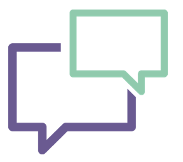 What are the nondiscussables in your context?
What would make it safe to discuss the nondiscussables openly?
[Speaker Notes: Return to slide 35 or have participants refer to their workbook. In pairs or trios, have participants discuss the two questions. Hold a short debriefing and ask participants to share some of the nondiscussables in their context and some of the agreements they could make to create a safe space for discussing these nondiscussables. Be prepared with a couple of examples.]
38
Sample community agreements
Stay present.
Assume positive intent and ask questions.
Listen to one another.
Confidentiality.
Speak your truth without blame or judgment.
Step up, 
step back; monitor air time.
Ask questions.
[Speaker Notes: Ask participants if they have any community agreements that they often include that create a safe, trusting environment to discuss the nondiscussables.]
39
Generating community agreements
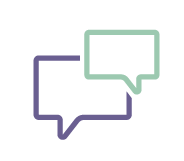 Individual reflection: What do you need from every person in this group in order to feel safe, supported, open, productive, and trusting so that we can do our best work and serve our students well?
Trios: 
Each person shares their top two agreements with your group.
As a group, agree on your top two to three agreements in priority order, and rewrite each one in a simple phrase or sentence. Enter your agreements on the sticky note slide.
Whole-group review.
Source: Adapted from National Equity Project (2020).
[Speaker Notes: Individual reflection is in the participant workbook. 

If you are doing an in-person session, participants can use actual sticky notes on chart paper instead of the next slide.]
Community agreements brainstorm
 Share your 2–3 agreements on this slide.
Template Directions:
Double click a sticky note to type your response.
Drag a star onto a note to agree with an idea.
40
Star 
cache!
Source: Template developed by Training for Change, www.trainingforchange.com.
[Speaker Notes: This slide allows you to brainstorm with sticky notes when facilitating online. You are also welcome to instead introduce an online whiteboard or other facilitation space. In live settings, provide tables with sticky notes and chart paper to serve the same function.]
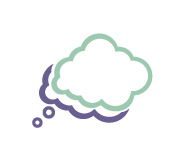 41
Self-reflection
Can you imagine doing this activity with a group of teachers?
How might you adapt the activity for your own use?
[Speaker Notes: Participants can do the self-reflection in the workbook. In the share-out, brainstorm obstacles participants might feel they have in doing this activity with a group of teachers. Highlight novel ways to adapt the activity in response to question 2.]
42
Building our community of practice
Members of a community of practice engage in joint activities and discussions, help one another, and share information. They build relationships that enable them to learn from one another, and they care about one another’s success.

Our hope is that through learning together, you will develop a shared repertoire of resources, experiences, stories, tools, and ways of addressing recurring problems that will continue beyond this professional learning.
43
Next steps
44
Module review
During this module, our learning targets were to …
Understand why continuous improvement is important for student success. 
 Definition of continuous improvement.
 Improvement questions.
 Continuous improvement process.
Consider the expectations for the series and what success looks like.
 Learning arc and module topics.
 Defining success.
Begin to build a community of practice.
 Community agreements.
[Speaker Notes: As you review the module, reiterate the key points:
•    The overall goal of this work is to improve Tier 1 instruction with a systematic, collaborative, job-embedded continuous improvement process.
•    The modules are based on reflection on instructional practice, guided by goals and data. 
•    The modules are designed to support educational leaders— principals, coaches, and teacher leaders—in engaging in this type of learning together with teachers.]
45
Action period for Module 1
Begin thinking about a team that you would like to work with during this series. 
What teams are you currently working with or could you potentially work with?
What are their strengths and areas of growth?
How much access do you have to work with each team?
What kind of relationship do you have with the team members?
Read “The culture builder” by Roland Barth (https://www.ascd.org/el/articles/the-culture-builder). Think about what topics may be nondiscussables in your schools.
[Speaker Notes: Review the action period activities with the group and make sure to answer any questions.
 
For this action period, make sure you share the link to the article by Roland Barth: https://www.ascd.org/el/articles/the-culture-builder.]
46
Closing reflection
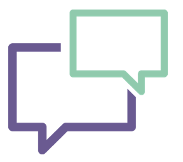 Please share: 
What are you thinking about focusing on next to continue this work?
[Speaker Notes: Have people share aloud during in-person settings or in the chat for online participation. 
 
This is also an opportunity to include a feedback survey.]
47
References
Anaissie, T., Cary, V., Clifford, D., Malarkey, T., & Wise, S. (2021, June 7). Creative Commons Equity-centered design framework. Stanford d.school. Retrieved December 17, 2021, from https://dschool.stanford.edu/resources/equity-centered-design-framework 
Barth, R. (2002). The culture builder. Educational Leadership, 59(8), 6–11. Retrieved December 28, 2021, from https://www.ascd.org/el/articles/the-culture-builder
Bay Area Coalition for Equitable Schools (BayCES). (2004). A guide to data-based inquiry: Using the cycle to drive learning and change for equity. BayCES, Oakland, CA.
Boston Consulting Group (2014). Teachers know best: Teachers’ views on professional development. Seattle, WA: Bill and Melinda Gates Foundation.
Both, T., & Baggereor, D. (2020, April 30). Design thinking bootcamp bootleg. Stanford, CA: Stanford d.school. https://dschool.stanford.edu/resources/the-bootcamp-bootleg
Bowman, A. (2011). Sphere of success [Activity]. National Equity Project, Oakland, CA.
Bowman, A. (2012). Things people say [Activity]. Alliance Learning Solutions. 
Bowman, A., Dolle, J., & Takahashi, S. (2019). Improvement Science Institute [Presentation]. San Francisco, CA: WestEd.
Bryk, A., Gomez, L. M., Grunow, A., & LeMahieu, P. G. (2015). Learning to improve: How America’s schools can get better at getting better. Cambridge, MA: Harvard Education Press.
Bryk, A., Sebring, P. B., Allensworth, E., Luppescu, S., & Easton, J. Q. (2010). Organizing schools for improvement: Lessons from Chicago. Chicago, IL: University of Chicago Press.
Carnegie Foundation for the Advancement of Teaching, https://www.carnegiefoundation.org, retrieved April 22, 2021.
Center on School Turnaround. (2017). Four domains for rapid school improvement: A systems framework. San Francisco, CA: The Center for School Turnaround at WestEd.
Council of Chief State School Officers. (2013, April). InTASC Model Core Teaching Standards and Learning Progressions for Teachers 1.0: A resource for ongoing teacher development. Washington, DC: CCSSO.
Cristol, K., & Ramsey, B. S. (2014). Common Core in the districts: An early look at early implementers. Washington, DC: Thomas Fordham   Institute.
References
48
Dana, N. F. (2014). The reflective educator's guide to classroom research: Learning to teach and teaching to learn through practitioner             inquiry. Thousand Oaks, CA: Corwin Press. 
Dechurch, L., Mesmer-Magnus, J., & Doty, D. (2013). Moving beyond relationship and task conflict: Toward a process-state perspective. Journal of Applied Psychology, 98(4), 559–578. https://doi.org/10.1037/a0032896
Desimone, L., Smith, T. M., & Ueno, K. (2006, April). Are teachers who need sustained, content-focused professional development getting it? An administrator’s dilemma. Educational Administration Quarterly, 42(2), 179–215.
Desimone, L. M. (2009, April 1). Improving impact studies of teachers’ professional development: Toward better conceptualizations and measures. Educational Researcher, 38(3), 181–199. https://journals.sagepub.com/stoken/rbtfl/hYeKyHG/tlbNA/full
Ermeling, B. A. (2009, February 2). Tracing the effects of teacher inquiry on classroom practice. Teaching and Teacher Education, 26(3), 377–388. https://doi.org/10.1016/j.tate.2009.02.019

Fong, P. (2020, December). Now is the time for teachers to use data-based inquiry cycles. Insights & Impact. REL West at WestEd. Retrieved December 28, 2021, from https://www.wested.org/wested-insights/rel-west-data-based-inquiry-cycles/#.

Graham, S., Bollinger, A., Booth Olson, C., D’Aoust, C., MacArthur, C., McCutchen, D., & Olinghouse, N. (2012). Teaching elementary school students to be effective writers: A practice guide (NCEE 2012- 4058). Washington, DC: National Center for Education Evaluation and Regional Assistance, Institute of Education Sciences, U.S. Department of Education. Retrieved from http://ies.ed.gov/ncee/ wwc/publications_reviews.aspx#pubsearch.

Grossman, P., Loeb, S., Cohen, J., Hammerness, K., Wyckoff, J., Boyd, D., et al. (2010). Measure for measure: The relationship between measures of instructional practice in middle school English language arts and teachers’ value-added scores. Cambridge, MA: National Bureau of Economic Research.

Gunrow, A, & Park, S. (2017). Creative Commons Improvement Science Coaching [Presentation]. Licensed by C.C. BY-NC-SA.

Gürdür, D., & Törngren, M. (2018). Visual analytics for cyber-physical systems development: Blending design thinking and systems thinking. Stockholm, Sweden: NordDesign, Department of Machine Design, KTH Royal Institute of Technology.

Hamilton, L., Halverson, R., Jackson, S., Mandinach, E., Supovitz, J., & Wayman, J. (2009). Using student achievement data to support instructional decision making (NCEE 2009-4067). Washington, DC: National Center for Education Evaluation and Regional Assistance, Institute of Education Sciences, U.S. Department of Education. Retrieved from https://ies.ed.gov/ncee/wwc/PracticeGuide/12

Heckman, J. (2017, February 6). The Achievement Gap starts at birth. The Heckman Equation. Retrieved September 15, 2021, from https://heckmanequation.org/resource/starts-at-birth/
References
49
Hough, H. J., Kerbow, D., Bryk, A., Pinnell, G. S., Rodgers, E., Dexter, E., et al. (2012). Assessing teacher practice and development: The case of comprehensive literacy instruction. School Effectiveness and School Improvement: An International Journal of Research, Policy and Practice 24(4). https://doi.org/10.1080/09243453.2012.731004
Hough, H., Willis, J., Gunrow, A., Krausen, K.., Kwon, S., et al. (2017, November). Continuous improvement in practice. Policy Analysis for California Education. https://www.edpolicyinca.org/publications/continuous-improvement-practice
Kana, J., Kramer, M., & Senge, P. (2021, July 8). The water of systems change. FSG. Retrieved December 17, 2021, from https://www.fsg.org/publications/water_of_systems_change 
Kegan, R., & Lahey, L. L. (2001). How the way we talk can change the way we work: Seven languages for transformation. San Francisco, CA: Jossey-Bass. 
Langley, G. J., Moen, R., Nolan, K. M., Nolan, T. W., Norman, C. L., & Provost, L. P. (2009). The Improvement Guide. John Wiley & Sons.
Lipton, L., & Wellman, B. M. (2012). Got data? Now what?: Creating and leading cultures of inquiry. Bloomington, IN: Solution Tree Press.
National Equity Project, https://www.nationalequityproject.org/, retrieved December 20, 2020.
Read, J. D. (1983). Detection of Fs in a single statement: The role of phonetic recoding. Memory & Cognition, 11(4), 390–399. https://doi.org/10.3758/bf03202454 
Tuckman, Bruce W. (1965). Developmental sequence in small groups. Psychological Bulletin, 63, 384–399.
Valdez, A., Takahashi, S., Krausen, K., Bowman, A., & Gurrola, E. (2020). Getting better at getting more equitable: Opportunities and barriers for using continuous improvement to advance educational equity. San Francisco, CA: WestEd.
Weisberg, A. (2019, January 29). How to conduct needs assessment part 1: What is it and why do it? NC State Industry Expansion Solutions. Retrieved December 17, 2021, from https://www.ies.ncsu.edu/blog/how-to-conduct-needs-assessment-part-1-what-is-it-and-why-do-it/